Roadmap
Memory & data
Arrays & structs
Integers & floats
RISC V assembly
Procedures & stacks
Executables
Memory & caches
Processor Pipeline
Performance 
Parallelism
C:
Java:
Car c = new Car();
c.setMiles(100);
c.setGals(17);
float mpg =    c.getMPG();
car *c = malloc(sizeof(car));
c->miles = 100;
c->gals = 17;
float mpg = get_mpg(c);
free(c);
Assembly language:
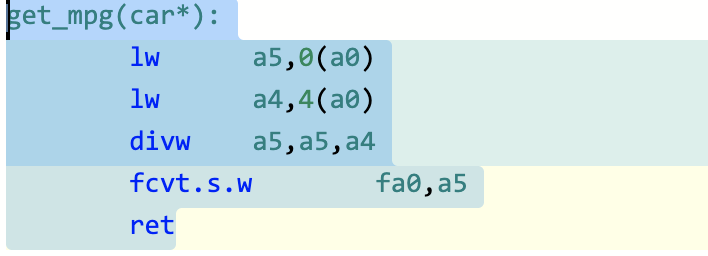 OS:
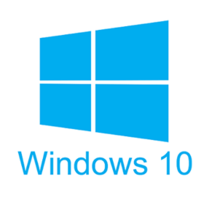 Machine code:
0111010000011000
100011010000010000000010
1000100111000010
110000011111101000011111
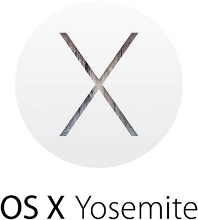 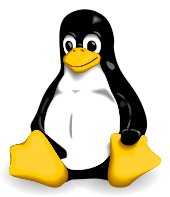 Computer system:
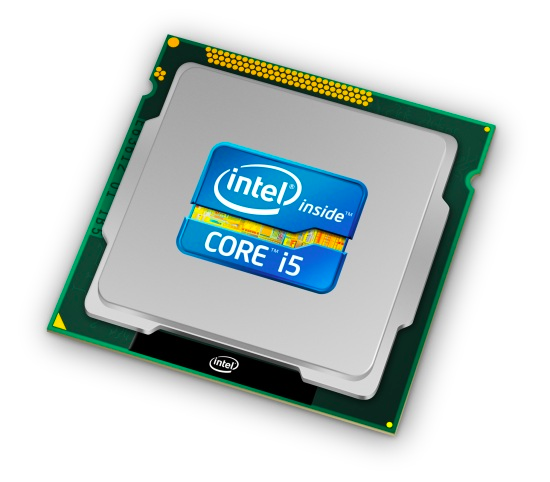 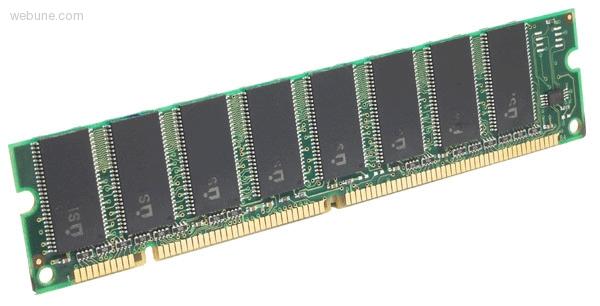 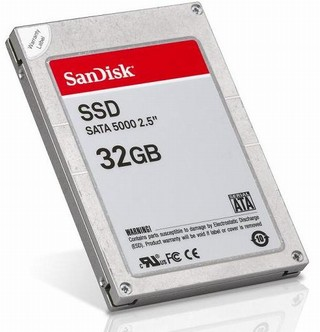 1
ACKNOWLEDGEMENT: These slides have been created by your CMPT 295 instructor and RISC-V ISA creators. However,  please report all mistakes to your instructor.
RISC-V CPU Datapath, Control Intro
[Speaker Notes: Podcast link: https://gimletmedia.com/tags/6dug/super-tech-support]
Putting it together!
Registers, clock circuits, gates, and other logic devices are the fundamental building blocks of digital decision- making
High level languages (ex. C) become machine language through compilation, assembly, and linking.
CPU
3
Today’s goal:
Create a “circuit” of logic elements that, when given an assembly instruction, perform the action the instruction describes
A bunch of logic stuff
Some RISC-V Instruction in binary (let’s say the instruction is:addi t0 x0 6)
Register t0 now has the value 6! The addi was performed!
010111010100010101..1
4
Today’s goal:
Create a “circuit” of logic elements that, when given an assembly instruction, perform the action the instruction describes
A bunch of logic stuff
Some RISC-V Instruction in binary (let’s say the instruction is:addi t0 x0 6)
Register t0 now has the value 6! The addi was performed!
010111010100010101..1
We’ll call the logic stuff your CPU: Central Processing Unit
5
Agenda
What’s a CPU? 
Building from what we know
Our CPU
Processor Design Principles
6
Your CPU in two parts
Central Processing Unit (CPU): 
Datapath:  contains the hardware necessary to perform operations required by the processor
Reacts to what the controller tells it! (ie. “I was told to do an add, so I”ll feed these arguments through an adder)
Control:  decides what each piece of the datapath should do
What operation am I performing? Do I need to get info from memory? Should I write to a register? Which register?
Has to make decisions based on the input instruction only!
7
Your CPU in two parts
Datapath

I was told our operands are the value in the 0 register, and the assembled immediate “6”. I was told to perform an add, so I’ll feed these two arguments into an adder!

I was told rd is t0, so I’ll store the adder’s output in register t0.

Done~!
Some RISC-V Instruction in binary (let’s say the instruction is:addi t0 x0 6)
010111010100010101..1
Control

What’s our operation? What’s rs1/rs2/rd/imm? Is this a branch? ...
8
Designing our Datapath: Where to start?
Let’s start with a broad question: 
What operations does our datapath need to be capable of performing? 

And also maybe a more specific one:
How can we ensure, when we build this, that all RISC-V instructions will be supported?
9
Designing our Datapath: Where to start?
6 different formats: R, I , S, SB, U, UJ
Arithmetic, Immediate, Store, Branch, Upper-immediate, JAL
Instructions are classified into these formats based on their behaviours, meaning each type does something a little different!
If we’re building a CPU to run /all/ instructions, we’ll need to figure out what functionalities each type needs → support them all!
10
Agenda
What’s a CPU? 
Building from what we know
Our CPU
Processor Design Principles
11
Working with an ‘R-type’...
Work with the people around you. What needs to happen for an ‘R-type’ inst to execute? 
Wanna work with an example? Use:	add t0 t2 t3Come up with a list of actions…
12
Working with an ‘R-type’
What needs to be done before our R type is executed or evaluated? 
(1) Get the instruction	
(2) Parse instruction fields (rd, rs1, rs2, operation…)
(3) Read data based on parsed operands
(4) Perform operation
(5) Write result to our destination register
13
Working with an ‘R-type’
(1) Get the instruction	
add t0 t2 t3
(2) Parse instruction fields (rd, rs1, rs2, operation…)
rd = t0		rs1 = t2		rs2 = t3
(3) Read data based on parsed operands
R[t2]			R[t3]
(4) Perform operation
R[t2] + R[t3]
(5) Write result to our destination register
R[t0] = R[t2] + R[t3]
14
Implementing R-Types
(1) Get the instruction	
PC holds the address of our current instruction
Where are the bits making up our inst stored?
How does PC change after an R-Type is executed?
pc
IMEM
+4
Control
15
Implementing R-Types
(2) Parse instruction fields (rd, rs1, rs2, operation…)
What registers are we operating on? 
Where do they lie in our instruction format?
How big is each field?
pc
inst[11:7]
IMEM
+4
inst[19:15]
inst[24:20]
Control
16
Implementing R-Types
(3) Read data based on parsed operands
New hardware: Register File
Abstraction for all our registers (x0..x31 minus PC) and some mux’ing
Reading, Writing happens here
Reg[]
pc
AddrD
AddrA
DataA
AddrB
DataB
inst[11:7]
IMEM
R[rs1]
+4
inst[19:15]
R[rs2]
inst[24:20]
Control
17
Storage Element: Register File
RW
RA
RB
Write Enable
5
5
5
Register File consists of 31 registers:
Output ports portA and portB
Input port portW
Register selection
Place data of register RA (number) onto portA
Place data of register RB (number) onto portB
Store data on portW into register RW (number) when Write Enable is 1
Clock input (CLK) 
CLK is passed to all internal registers so they can be written to if they match RW and Write Enable is 1
portA
32
portW
32 x 32-bit
Registers
32
portB
Clk
32
18
Implementing R-Types
(4) Perform operation
New hardware: ALU (Arithmetic Logic Unit)
Abstraction for adders, multipliers, dividers, etc.
How do we know what operation to execute?
Our first control bit! ALUSel(ect)
Reg[]
pc
AddrD
AddrA
DataA
AddrB
DataB
inst[11:7]
IMEM
ALU
R[rs1]
+4
inst[19:15]
R[rs2]
inst[24:20]
inst[31:0]
Control
ALUSel
19
But wait! There are many R-Type operations!
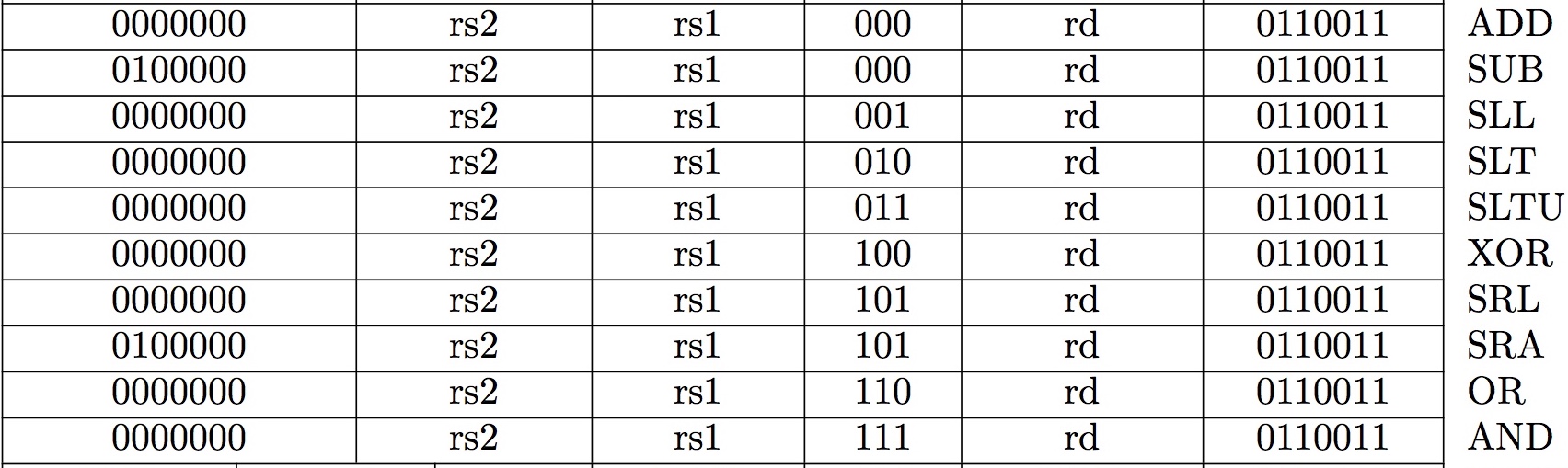 ALU == “Arithmetic Logic Unit”
ALUSel is a control bit which encodes the operation we should perform on the given operands
The value of ALUSel is a mapping from func3 and func7 values to operations
“if func3 == 000 and func7 == 0000000, perform an add”
Multiple func3, func7 combinations might lead to the same operation! (ie. add and addi)
20
Implementing R-Types
(5) Write result to our destination register
The data we want to write is the result of computing operation on operands, ie. the output from our ALU
Send it back to the regfile for writing
Reg[]
DataD
pc
AddrD
AddrA
DataA
AddrB
DataB
wb
inst[11:7]
IMEM
ALU
R[rs1]
+4
inst[19:15]
R[rs2]
inst[24:20]
inst[31:0]
Control
ALUSel
21
What changes with an arithmetic ‘I-type’?
A: Get the instruction	
B: Parse instruction fields (rd, rs1, rs2)
C: Read data based on parsed operands
D: Perform operation
E: Write result to our destination register

Think: Do we need to add more hardware, more control, or more of both?
22
What changes with an arithmetic ‘I-type’?
A: Get the instruction	
B: Parse instruction fields (rd, rs1, rs2, operation…) 
We also need to parse (and reassemble) our immediate!
C: Read data based on parsed operands
Also an okay answer! 
D: Perform operation
E: Write result to our destination register
23
Implementing the addi instruction
RISC-V Assembly Instruction:
addi  x15,x1,-50
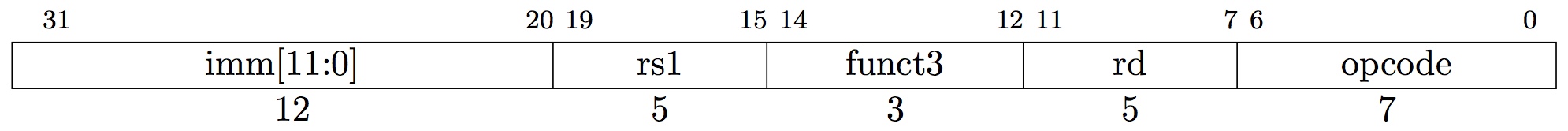 111111001110
00001
000
01111
0010011
imm=-50
rs1=1
ADD
rd=15
OP-Imm
24
Datapath for add/sub
Reg[]
Reg[rs1]
DataD
pc
inst[11:7]
alu
AddrD
IMEM
pc+4
AddrA
DataA
inst[19:15]
Reg[rs2]
AddrB
DataB
inst[24:20]
ALU
+4
inst[31:0]
RegWEn
(1=write, 0=no write)
25
Control Logic
ALUSel
(Add=0/Sub=1)
Adding addi to datapath
0
Reg[]
1
DataD
pc
AddrD
AddrA
DataA
AddrB
DataB
ALU
inst[11:7]
Reg[rs1]
alu
IMEM
pc+4
inst[19:15]
Reg[rs2]
Imm.
Gen
+4
inst[24:20]
inst[31:20]
imm[31:0]
26
Control Logic
inst[31:0]
ImmSel=I
RegWEn=1
BSel=1
ALUSel=Add
I-Format immediates
inst[31:20]
imm[31:0]
Imm.
Gen
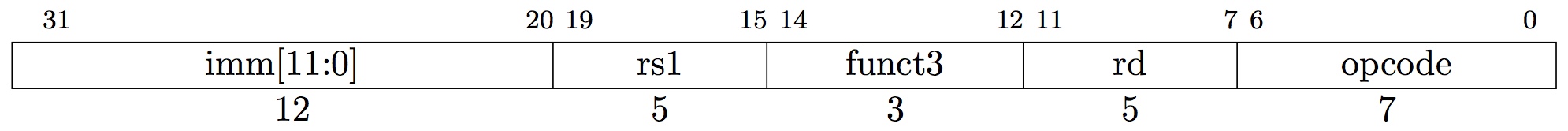 ------inst[31]-(sign-extension)-------
ImmSel=I
inst[30:20]
inst[31:0]
imm[31:0]
High 12 bits of instruction (inst[31:20]) copied to low 12 bits of immediate (imm[11:0])
Immediate is sign-extended by copying value of inst[31] to fill the upper 20 bits of the immediate value (imm[31:12])
27
Adding addi to datapath
0
Reg[]
1
DataD
pc
AddrD
AddrA
DataA
AddrB
DataB
ALU
inst[11:7]
Reg[rs1]
alu
IMEM
pc+4
inst[19:15]
Reg[rs2]
Imm.
Gen
+4
inst[24:20]
Also works for all other I-format arithmetic instruction (slti,sltiu,andi,ori,xori,slli,srli,srai) just by changing ALUSel
inst[31:20]
imm[31:0]
28
Control Logic
inst[31:0]
ImmSel=I
RegWEn=1
BSel=1
ALUSel=Add
But wait… Loads are ‘I-type’s also?
We know we can parse the immediate in the load-word format, but… 
What do we do with the immediate? 
What operation should we perform?
Maybe a better question: How do we know what the instruction does? 
Any ideas?
29
Adding lw to datapath
0
Reg[]
1
DataD
DMEM
pc
1
ALU
AddrD
wb
0
AddrA
DataA
AddrB
DataB
Reg[rs1]
inst[11:7]
IMEM
Addr
wb
pc+4
DataR
inst[19:15]
Reg[rs2]
mem
ALU
Imm.
Gen
inst[24:20]
+4
inst[31:20]
imm[31:0]
inst[31:0]
ImmSel
BSel
ALUSel
MemRW
WBSel
30
Adding lw to datapath
0
Reg[]
1
DataD
DMEM
pc
1
AddrD
alu
0
AddrA
DataA
AddrB
DataB
wb
Reg[rs1]
inst[11:7]
IMEM
Addr
wb
Reg[rs2]
DataR
pc+4
inst[19:15]
ALU
mem
Imm.
Gen
+4
inst[24:20]
inst[31:20]
imm[31:0]
31
inst[31:0]
ImmSel=I
RegWEn=1
Bsel=1
ALUSel=Add
MemRW=Read
WBSel=0
Storage Element: Idealized Memory
Write Enable
Address
Memory (idealized)
One input port: Data In
One output port: Data Out
Memory access:
Read:  Write Enable = 0, data at Address is placed on Data Out
Write:  Write Enable = 1, Data In written to Address
Clock input (CLK) 
CLK input is a factor ONLY during write operation
During read, behaves as a combinational logic block: Address valid → Data Out valid after “access time”
Data In
DataOut
32
32
CLK
32
A few notes on our new datapath...
We have a lot of different components!
IMEM, Register file, ALU, DMEM
Does every instruction need every component? 
No! We got through all of the R-Types (and some of the I-Types) without DMEM
Does any instruction need every component?
Yep! Loads!
This is the instruction which exercises our “critical path”
33
All RV32 Load  Instructions
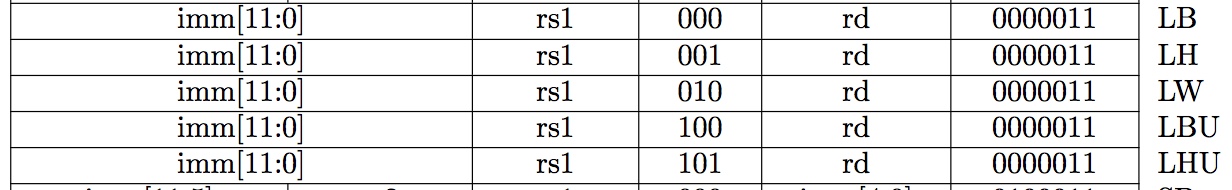 funct3 field encodes size and signedness of load data
Supporting the narrower loads requires additional circuits to extract the correct byte/halfword from the value loaded from memory, and sign- or zero-extend the result to 32 bits before writing back to register file.
We’ll assume these are implemented in the DMEM module (not our datapath) and won’t add them to our schematic
34
Agenda
Building from what we know
Our CPU
Processor Design Principles
35
This lecture is long… what have we done again?
Added ‘R-type’ and ‘I-type’ instructions to our data path!
We still need to figure out how to do S, SB, U, and UJ types
Don’t worry, we actually have all the big pieces we need!
We talked about control bits and how they instruct our hardware to deal with many different kinds of instructions

Let’s keep going!
36
Current Datapath
0
Reg[]
1
DataD
DMEM
pc
1
ALU
AddrD
wb
0
AddrA
DataA
Reg[rs1]
AddrB
DataB
inst[11:7]
IMEM
Addr
wb
Reg[rs2]
pc+4
DataR
inst[19:15]
mem
ALU
Imm.
Gen
inst[24:20]
+4
inst[31:20]
imm[31:0]
inst[31:0]
ImmSel
BSel
ALUSel
MemRW
WBSel
37
Adding sw to datapath
0
Reg[]
1
DataD
DMEM
pc
AddrD
1
0
AddrA
DataA
alu
AddrB
DataB
wb
Reg[rs1]
inst[11:7]
IMEM
Addr
wb
Reg[rs2]
pc+4
DataR
inst[19:15]
ALU
DataW
mem
Imm.
Gen
+4
inst[24:20]
inst[31:7]
imm[31:0]
38
inst[31:0]
ImmSel
RegWEn
Bsel
ALUSel
MemRW
WBSel=
Adding sw to datapath
0
Reg[]
1
DataD
DMEM
pc
AddrD
1
0
AddrA
DataA
alu
AddrB
DataB
wb
Reg[rs1]
inst[11:7]
IMEM
Addr
wb
Reg[rs2]
pc+4
DataR
inst[19:15]
ALU
DataW
mem
Imm.
Gen
+4
inst[24:20]
inst[31:7]
imm[31:0]
39
inst[31:0]
ImmSel=S
RegWEn=0
Bsel=1
ALUSel=Add
MemRW=Write
WBSel=*
*= “Don’t Care”
I-Format immediates
inst[31:20]
imm[31:0]
Imm.
Gen
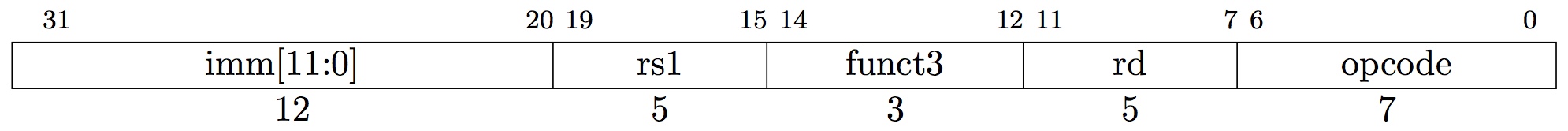 ------inst[31]-(sign-extension)-------
ImmSel=I
inst[30:20]
inst[31:0]
imm[31:0]
High 12 bits of instruction (inst[31:20]) copied to low 12 bits of immediate (imm[11:0])
Immediate is sign-extended by copying value of inst[31] to fill the upper 20 bits of the immediate value (imm[31:12])
40
I & S Immediate Generator
inst[31:0]
31
25
24
20
19
15
14
12
11
7
6
0
imm[11:5]
imm[11:0]
rs2
rs1
rs1
funct3
funct3
imm[4:0]
rd
S-opcode
I-opcode
5
5
1
6
I
S
inst[31](sign-extension)
inst[30:25]
inst[24:20]
I
inst[31](sign-extension)
inst[30:25]
inst[11:7]
S
41
31
11
10
5
4
0
imm[31:0]
Just need a 5-bit mux to select between two positions where low five bits of immediate can reside in instruction
Other bits in immediate are wired to fixed positions in instruction
Implementing Branches
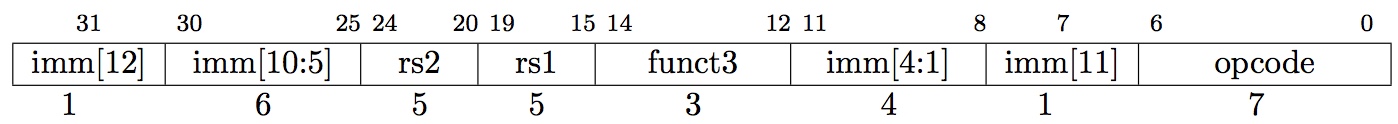 B-format is mostly same as S-Format, with two register sources (rs1/rs2) and a 12-bit immediate
But now immediate represents values -4096 to +4094 in 2-byte increments
The 12 immediate bits encode even 13-bit signed byte offsets (lowest bit of offset is always zero, so no need to store it)
42
Adding sw to datapath
0
Reg[]
1
DataD
DMEM
pc
AddrD
1
0
AddrA
DataA
alu
AddrB
DataB
wb
Reg[rs1]
inst[11:7]
IMEM
Addr
wb
Reg[rs2]
pc+4
DataR
inst[19:15]
ALU
DataW
mem
Imm.
Gen
+4
inst[24:20]
inst[31:7]
imm[31:0]
43
inst[31:0]
ImmSel
RegWEn
Bsel
ALUSel
MemRW
WBSel=
Adding branches to datapath
1
1
0
Reg[]
0
0
1
DataD
DMEM
pc
AddrD
1
0
AddrA
DataA
pc
alu
AddrB
DataB
wb
Reg[rs1]
alu
inst[11:7]
IMEM
Addr
wb
Reg[rs2]
pc+4
DataR
inst[19:15]
ALU
DataW
mem
Imm.
Gen
+4
inst[24:20]
Branch Comp.
inst[31:7]
imm[31:0]
44
inst[31:0]
PCSel
ImmSel
RegWEn
BrUn
BrEq
BrLT
BSel
ASel
ALUSel
MemRW
WBSel
Adding branches to datapath
1
1
0
Reg[]
0
0
1
DataD
DMEM
pc
AddrD
1
0
AddrA
DataA
pc
alu
alu
AddrB
DataB
wb
Reg[rs1]
inst[11:7]
IMEM
Addr
wb
Reg[rs2]
DataR
pc+4
inst[19:15]
ALU
DataW
mem
Imm.
Gen
+4
inst[24:20]
Branch Comp.
inst[31:7]
imm[31:0]
45
RegWEn=0
inst[31:0]
WBSel=*
ImmSel=B
PCSel=taken/not-taken
BrUn
BrEq
BrLT
Bsel=1
MemRW=Read
ASel=1
ALUSel=Add
Branch Comparator
A
BrEq = 1, if A=B
BrLT = 1, if A < B
BrUn =1 selects unsigned comparison for BrLT, 0=signed

BGE branch: A >= B, if  !(A<B)
B
Branch Comp.
BrUn
BrEq
BrLT
46
Break!
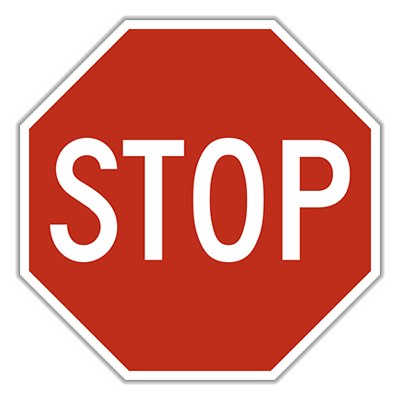 47
Multiply Branch Immediates by Shift?
12-bit immediate encodes PC-relative offset of -4096 to +4094 bytes in multiples of 2 bytes
Standard approach: treat immediate as in range -2048..+2047, then shift left by 1 bit to multiply by 2 for branches
s
imm[10:5]
rs2
rs1
funct3
imm[4:0]
B-opcode
sign-extension
s
imm[10:5]
imm[4:0]
S-Immediate
sign-extension
s
imm[10:5]
imm[4:0]
0
B-Immediate (shift left by 1)
48
Each instruction immediate bit can appear in one of two places in output immediate value – so need one 2-way mux per bit
RISC-V Immediate Encoding
Instruction Encodings, inst[31:0]
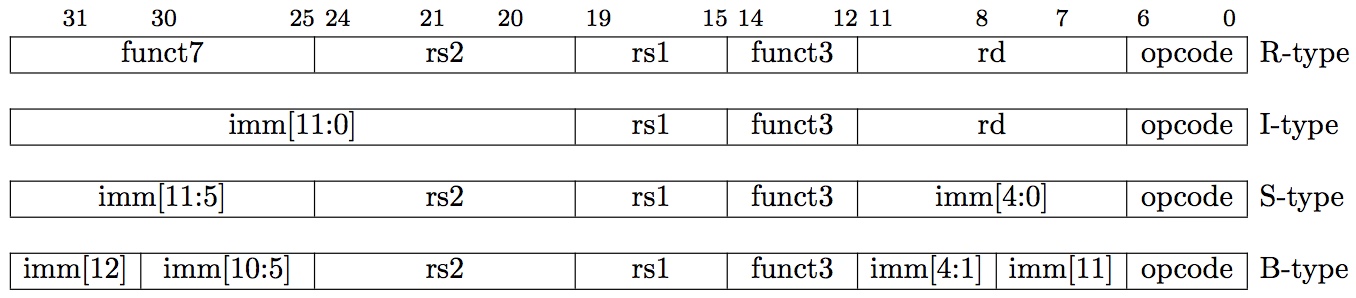 32-bit immediates produced, imm[31:0]
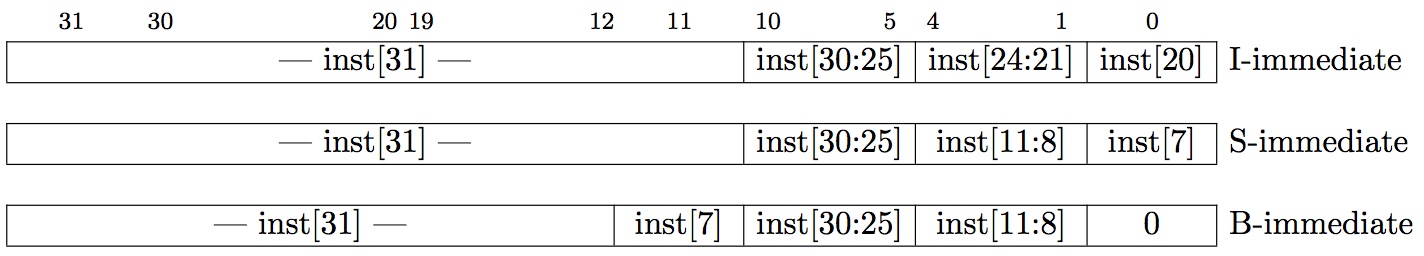 Only bit 7 of instruction changes role in immediate between S and B
Upper bits sign-extended from inst[31] always
49
RISC-V Branch Immediates
12-bit immediate encodes PC-relative offset of -4096 to +4094 bytes in multiples of 2 bytes
RISC-V approach: keep 11 immediate bits in fixed position in output value, and rotate LSB of S-format to be bit 12 of B-format
sign=imm[11]
imm[10:5]
imm[4:0]
S-Immediate
sign=imm[12]
imm[10:5]
imm[4:1]
0
B-Immediate (shift left by 1)
imm[11]
50
Only one bit changes position between S and B, so only need a single-bit 2-way mux
Implementing JALR Instruction (I-Format)
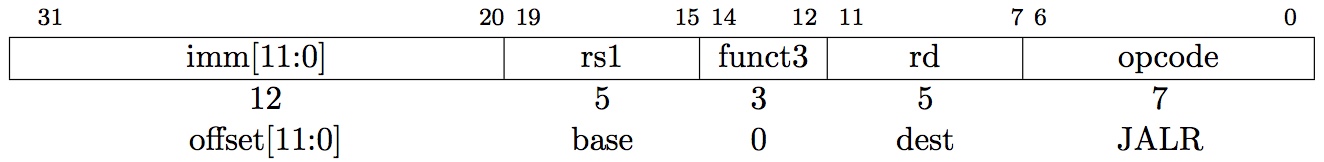 JALR rd, rs, immediate
Writes PC+4 to Reg[rd] (return address)
Sets PC = Reg[rs1] + immediate
Uses same immediates as arithmetic and loads
no multiplication by 2 bytes
51
Adding branches to datapath
1
1
0
Reg[]
0
0
1
DataD
DMEM
pc
AddrD
1
0
AddrA
DataA
pc
alu
AddrB
DataB
wb
Reg[rs1]
alu
inst[11:7]
IMEM
Addr
wb
Reg[rs2]
pc+4
DataR
inst[19:15]
ALU
DataW
mem
Imm.
Gen
+4
inst[24:20]
Branch Comp.
inst[31:7]
imm[31:0]
52
inst[31:0]
PCSel
ImmSel
RegWEn
BrUn
BrEq
BrLT
BSel
ASel
ALUSel
MemRW
WBSel
Adding jalr to datapath
1
1
0
Reg[]
0
0
1
DataD
DMEM
2
pc
AddrD
1
0
AddrA
DataA
pc+4
pc
alu
AddrB
DataB
wb
Reg[rs1]
alu
inst[11:7]
IMEM
Addr
wb
Reg[rs2]
pc+4
DataR
inst[19:15]
ALU
DataW
mem
Imm.
Gen
+4
inst[24:20]
Branch Comp.
inst[31:7]
imm[31:0]
53
inst[31:0]
PCSel
ImmSel
RegWEn
BrUn
BrEq
BrLT
BSel
ASel
ALUSel
MemRW
WBSel
Adding jalr to datapath
1
1
0
Reg[]
0
0
1
DataD
DMEM
2
pc
AddrD
1
0
AddrA
DataA
pc+4
pc
alu
alu
AddrB
DataB
wb
Reg[rs1]
inst[11:7]
IMEM
Addr
wb
Reg[rs2]
pc+4
DataR
inst[19:15]
ALU
DataW
mem
Imm.
Gen
+4
inst[24:20]
Branch Comp.
inst[31:7]
imm[31:0]
54
WBSel=2
inst[31:0]
PCSel
ImmSel=B
RegWEn=1
Bsel=1
Asel=0
MemRW=Read
ALUSel=Add
BrEq=*
BrUn=*
BrLT=*
Implementing jal Instruction
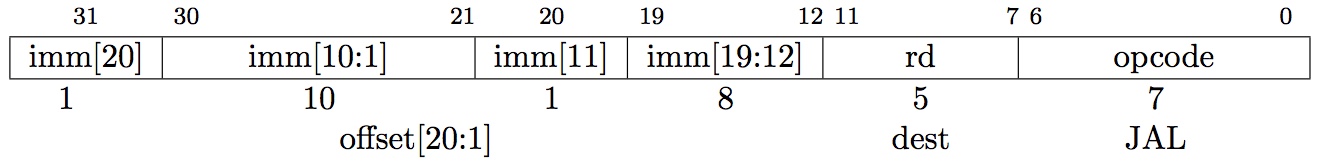 JAL saves PC+4 in Reg[rd] (the return address)
Set PC = PC + offset (PC-relative jump)
Target somewhere within  ±219 locations, 2 bytes apart
 ±218 32-bit instructions
Immediate encoding optimized similarly to branch instruction to reduce hardware cost
55
Adding jal to datapath
1
1
0
Reg[]
0
0
1
DataD
DMEM
2
pc
AddrD
1
0
AddrA
DataA
pc+4
pc
alu
AddrB
DataB
wb
Reg[rs1]
alu
inst[11:7]
IMEM
Addr
wb
Reg[rs2]
pc+4
DataR
inst[19:15]
ALU
DataW
mem
Imm.
Gen
+4
inst[24:20]
Branch Comp.
inst[31:7]
imm[31:0]
56
inst[31:0]
PCSel
ImmSel
RegWEn
BrUn
BrEq
BrLT
BSel
ASel
ALUSel
MemRW
WBSel
Adding jal to datapath
1
1
0
Reg[]
0
0
1
DataD
DMEM
2
pc
AddrD
1
0
AddrA
DataA
pc+4
pc
alu
alu
AddrB
DataB
wb
Reg[rs1]
inst[11:7]
IMEM
Addr
wb
Reg[rs2]
pc+4
DataR
inst[19:15]
ALU
DataW
mem
Imm.
Gen
+4
inst[24:20]
Branch Comp.
inst[31:7]
imm[31:0]
57
WBSel=2
inst[31:0]
PCSel
ImmSel=J
RegWEn=1
Bsel=1
Asel=1
MemRW=Read
ALUSel=Add
BrEq=*
BrUn=*
BrLT=*
Single-Cycle RISC-V RV32I Datapath
1
1
0
Reg[]
0
0
1
DataD
DMEM
2
pc
AddrD
1
0
AddrA
DataA
pc+4
pc
alu
AddrB
DataB
wb
Reg[rs1]
alu
inst[11:7]
IMEM
Addr
wb
Reg[rs2]
pc+4
DataR
inst[19:15]
ALU
DataW
mem
Imm.
Gen
+4
inst[24:20]
Branch Comp.
inst[31:7]
imm[31:0]
58
inst[31:0]
PCSel
ImmSel
RegWEn
BrUn
BrEq
BrLT
BSel
ASel
ALUSel
MemRW
WBSel
“Upper Immediate” instructions
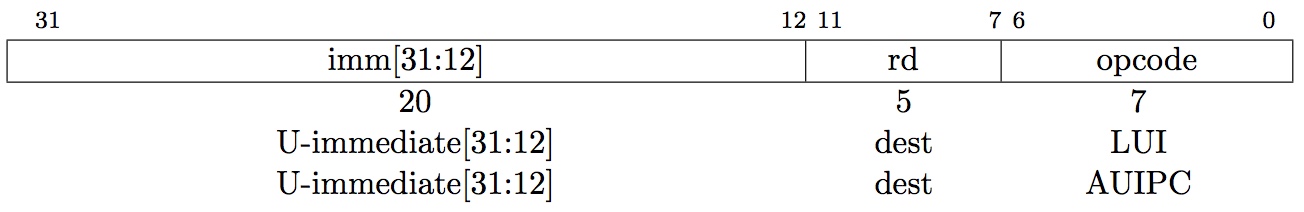 Has 20-bit immediate in upper 20 bits of 32-bit instruction word
One destination register, rd
Used for two instructions
LUI – Load  Upper Immediate (add to zero)
AUIPC – Add Upper Immediate to PC
59
Implementing lui
1
1
0
Reg[]
0
0
1
DataD
DMEM
2
pc
AddrD
1
0
AddrA
DataA
pc+4
pc
alu
AddrB
DataB
wb
Reg[rs1]
alu
inst[11:7]
IMEM
Addr
wb
Reg[rs2]
pc+4
DataR
inst[19:15]
ALU
DataW
mem
Imm.
Gen
+4
inst[24:20]
Branch Comp.
inst[31:7]
imm[31:0]
60
inst[31:0]
PCSel=pc+4
ImmSel=U
RegWEn=1
Bsel=1
Asel=*
ALUSel=B
MemRW=Read
WBSel=1
BrUn=*
BrE=*
BrLT=*
Implementing auipc
1
1
0
Reg[]
0
0
1
DataD
DMEM
2
pc
AddrD
1
0
AddrA
DataA
pc+4
pc
alu
AddrB
DataB
wb
Reg[rs1]
alu
inst[11:7]
IMEM
Addr
wb
Reg[rs2]
pc+4
DataR
inst[19:15]
ALU
DataW
mem
Imm.
Gen
+4
inst[24:20]
Branch Comp.
inst[31:7]
imm[31:0]
61
inst[31:0]
PCSel=pc+4
ImmSel=U
RegWEn=1
Bsel=1
Asel=1
ALUSel=Add
MemRW=0
WBSel=1
BrUn=*
BrE=*
BrLT=*
Design Principles
Five steps to design a processor:
Analyze instruction set → datapath requirements
Select set of datapath components & establish clock methodology
Assemble datapath meeting the requirements
Analyze implementation of each instruction to determine setting of control points that effects the register transfer
Assemble the control logic
Formulate Logic Equations
Design Circuits
Processor
Input
Control
Memory
Datapath
Output
62
Design Principles
Determining control signals
Any time a datapath element has an input that changes behavior, it requires a control signal  (e.g. ALU operation, read/write)
Any time you need to pass a different input based on the instruction, add a MUX with a control signal as the selector(e.g. next PC, ALU input, register to write to)
Your control signals will change based on your exact datapath
Your datapath will change based on your ISA
63
Summary !
Universal datapath
Capable of executing all RISC-V instructions in one cycle each
Not all units (hardware) used by all instructions
5 Phases of execution
IF (Instruction Fetch), ID (Instruction Decode), EX (Execute), MEM (Memory), WB (Write Back)
Not all instructions are active in all phases (except for loads!)
Controller specifies how to execute instructions
Worth thinking about: what new instructions can be added with just most control?
64